Auto Exposure& Reinforcement Learning
DISP Group Meeting
R13942067 陳冠霖
2025/05/06
Outline
Camera Auto Exposure
Reinforcement Learning
Introduce Paper (Learning to Control Camera Exposure via Reinforcement Learning)
RL training framework
Training setting
Soft Actor-Critic (SAC)
Result
Reference
2025/5/6
2
Camera Auto Exposure
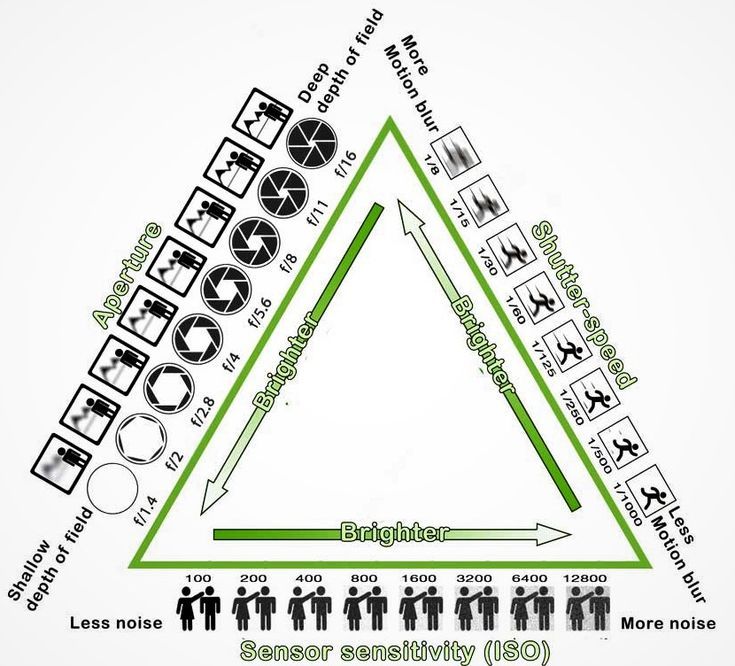 Image Source
2025/5/6
3
Camera Auto Exposure
Difference shutter speed & ISO setting (by Sony α-6400)
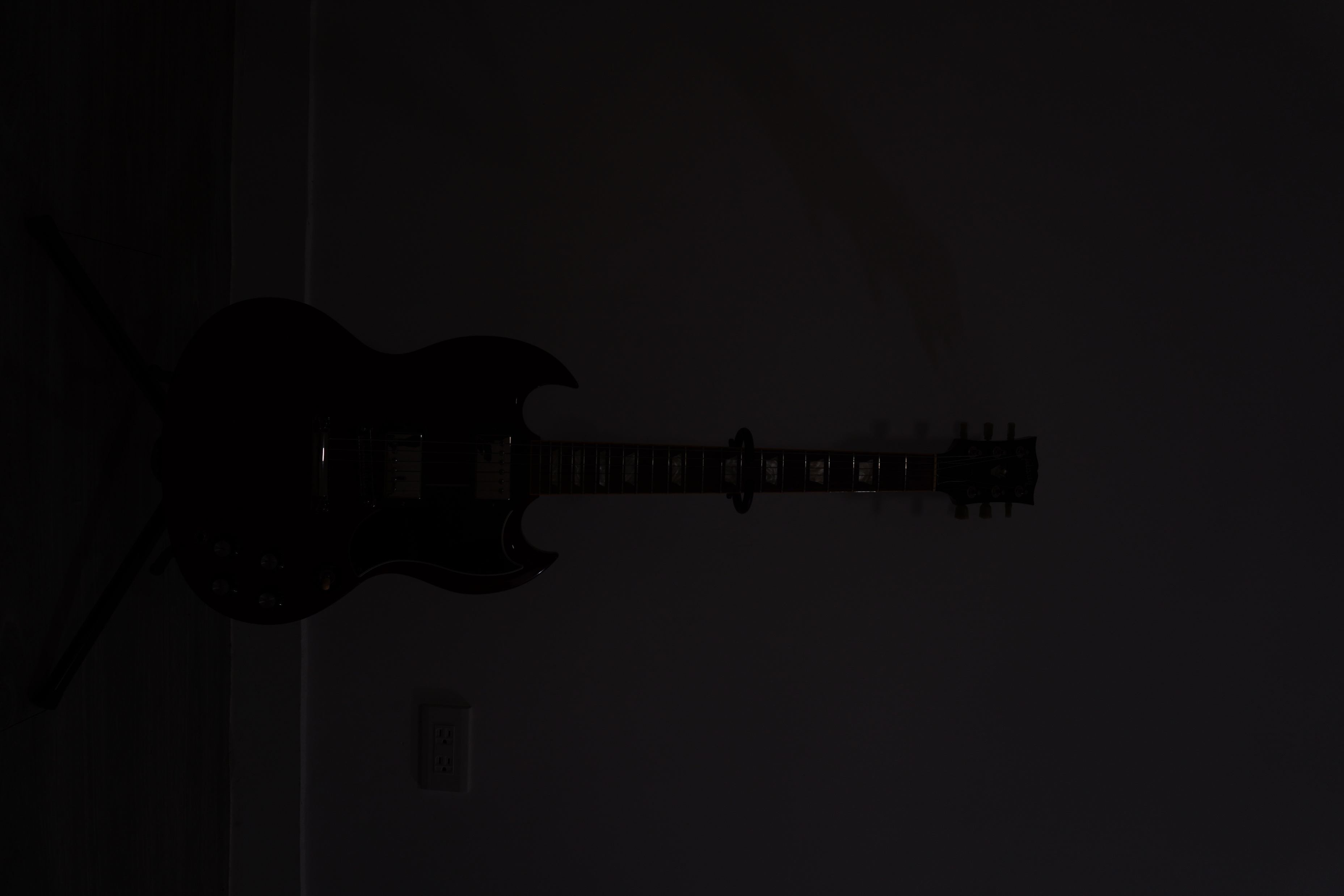 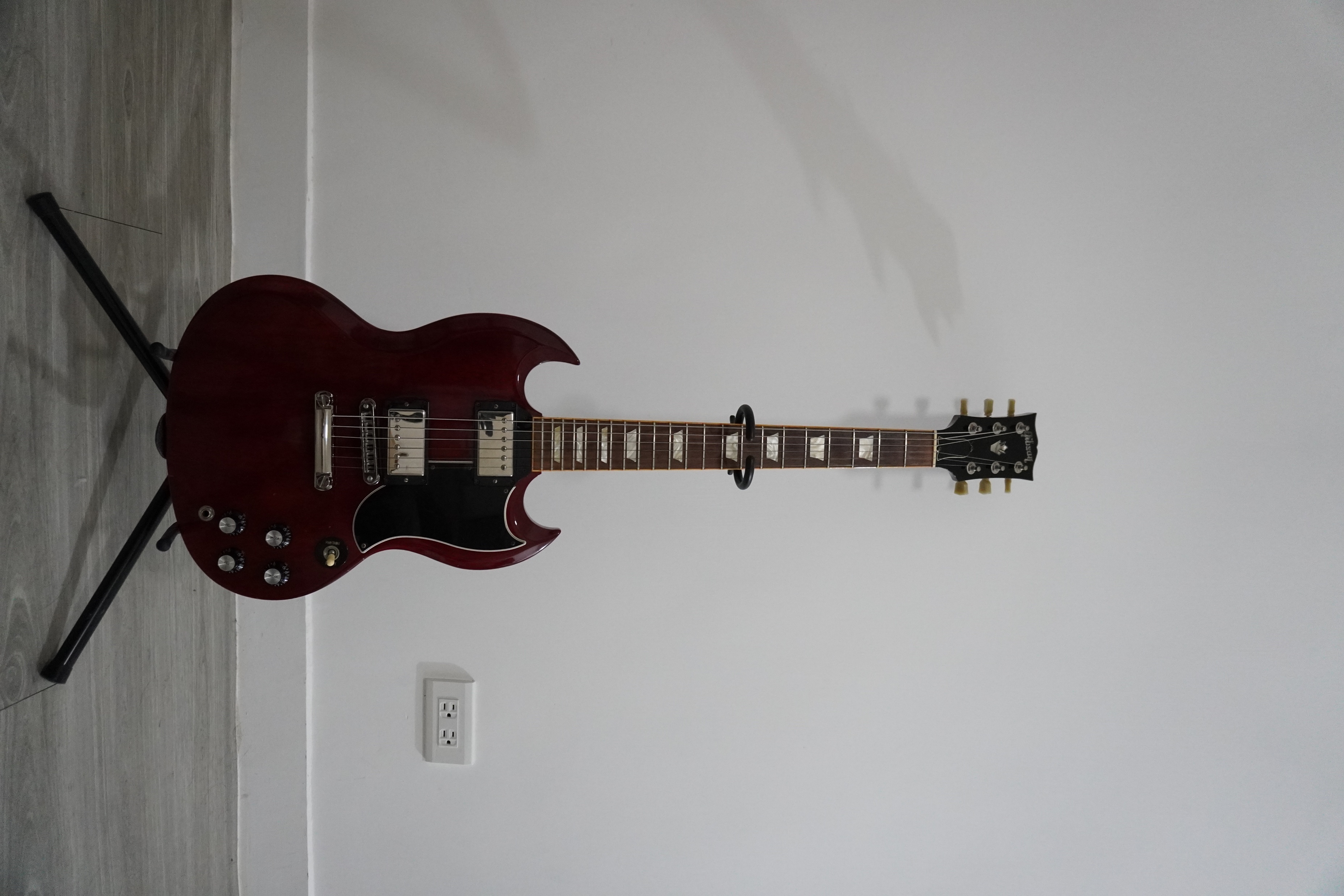 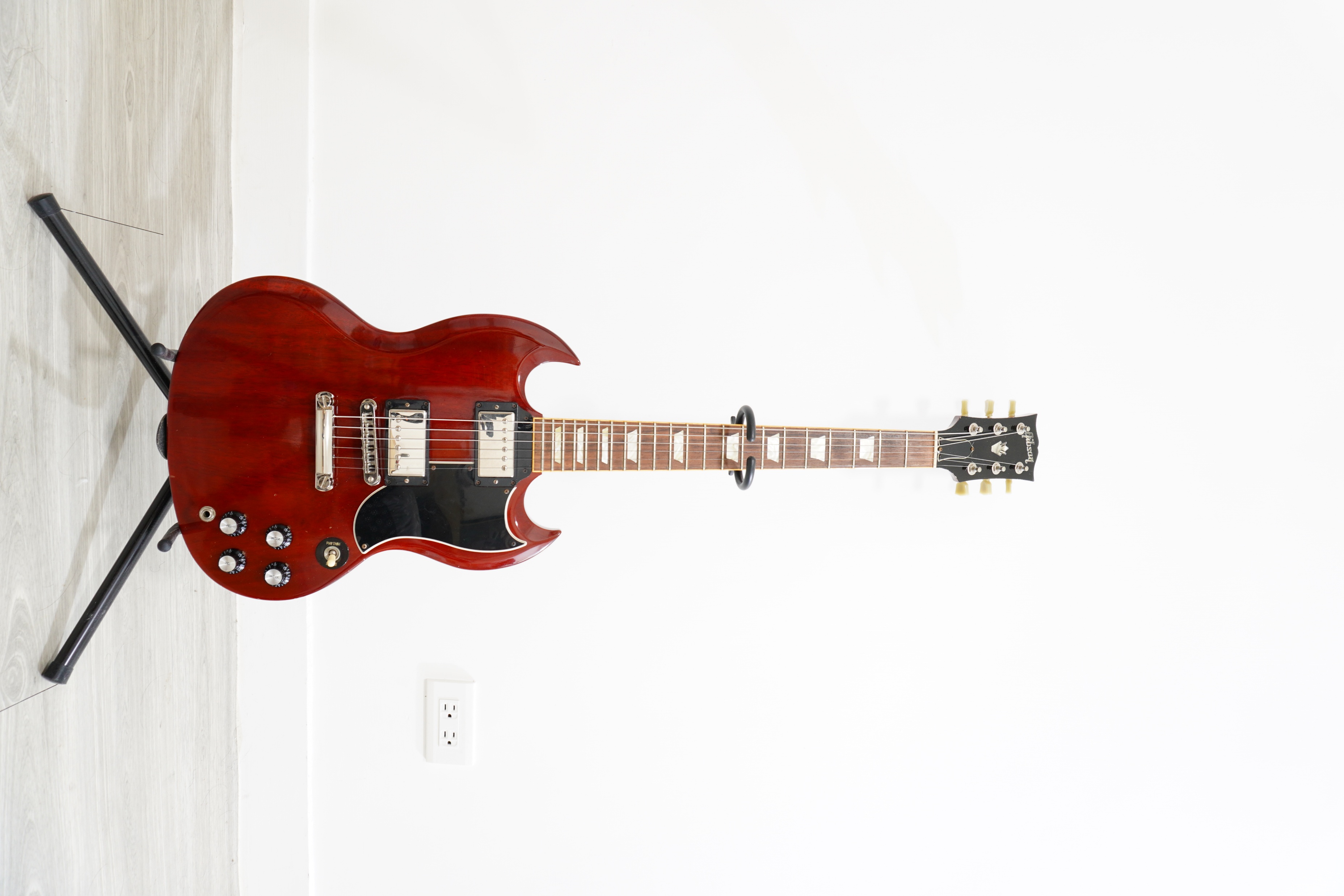 1/160s, ISO=100
1/160s, ISO=2500
Auto mode
1s, ISO=100
2025/5/6
4
Camera Auto Exposure
Same shutter speed (1/50s) & difference ISO setting (by Sony α-6400)
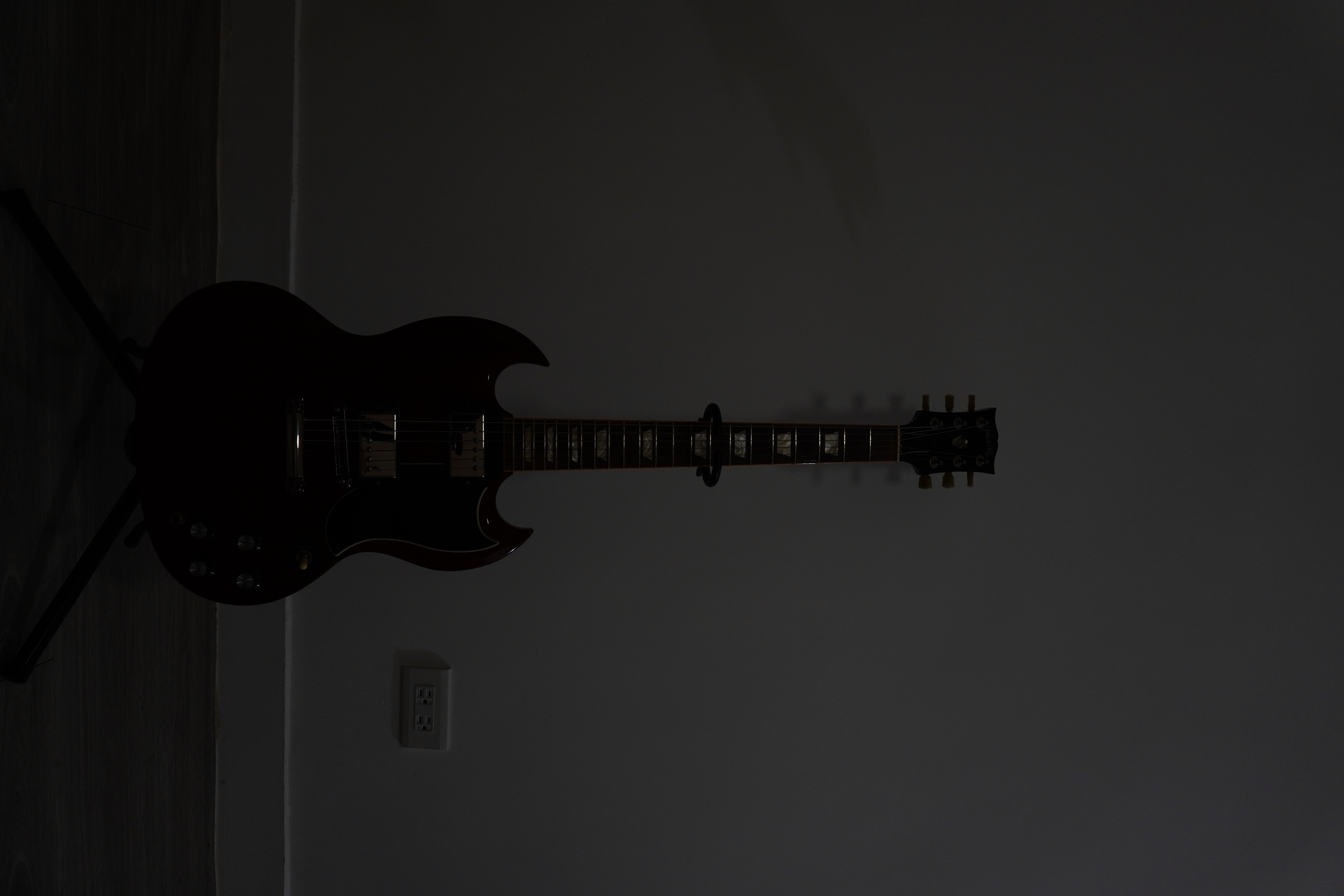 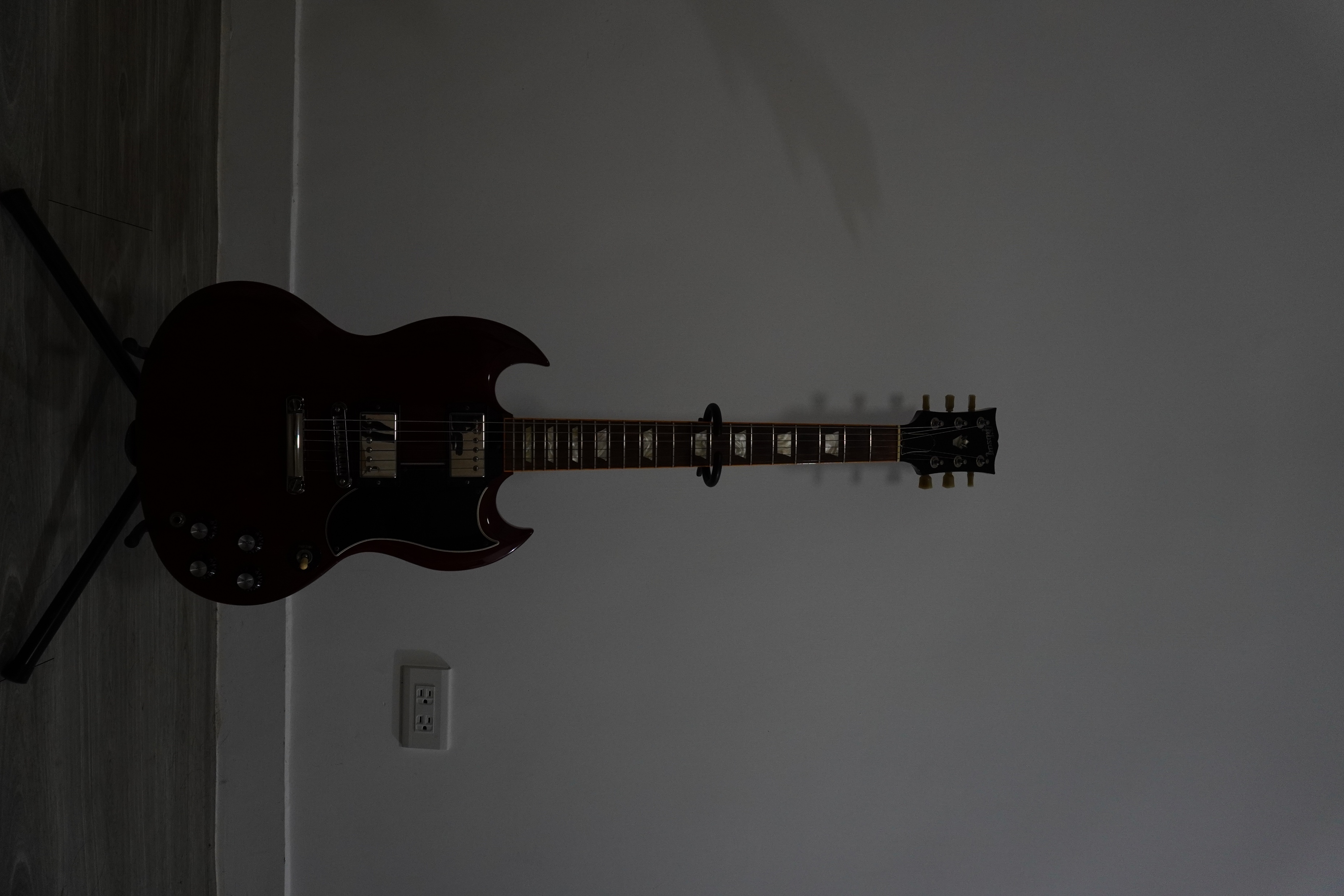 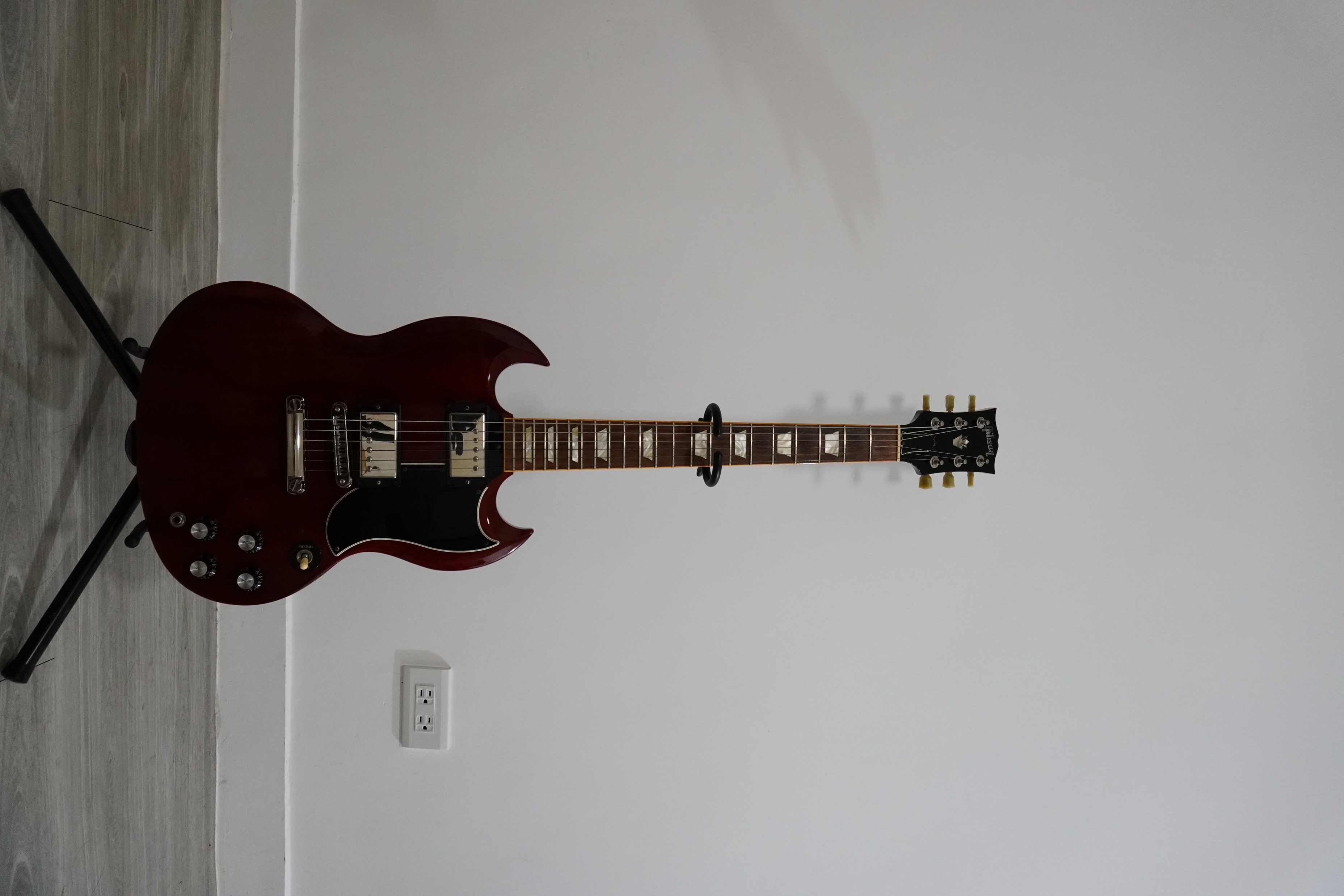 ISO=320
ISO=640
ISO=2000
2025/5/6
5
Camera Auto Exposure
High ISO setting will let image noisy (in JPEG file)
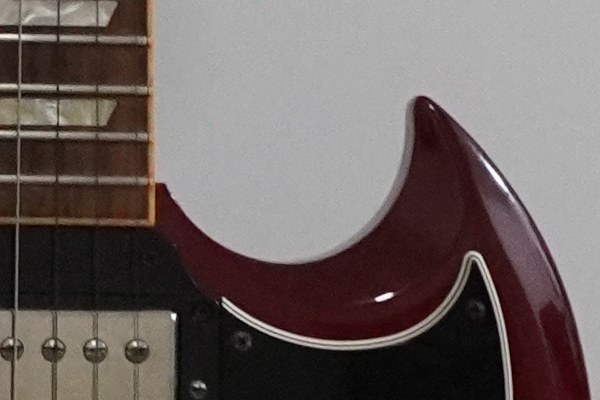 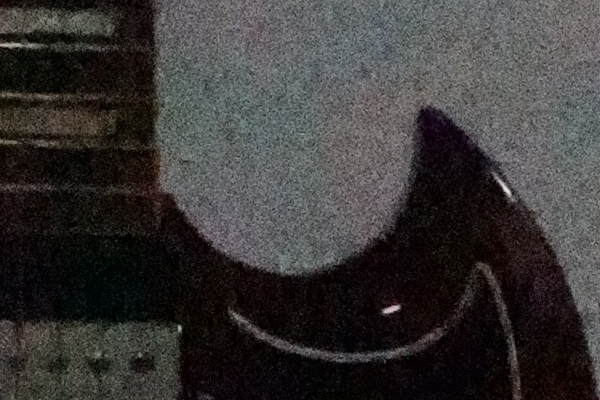 ISO=2500
ISO=65535
2025/5/6
6
Camera Auto Exposure
High ISO setting will let image noisy (in RAW file)
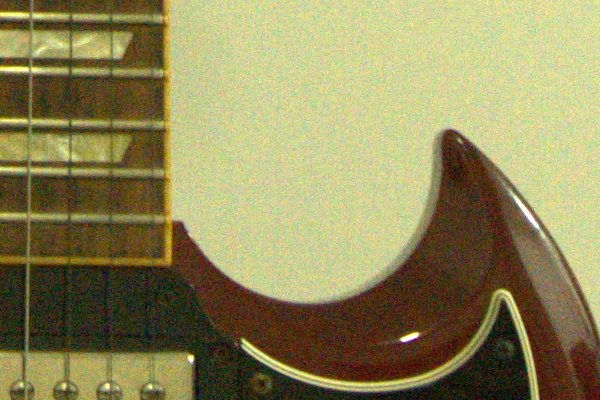 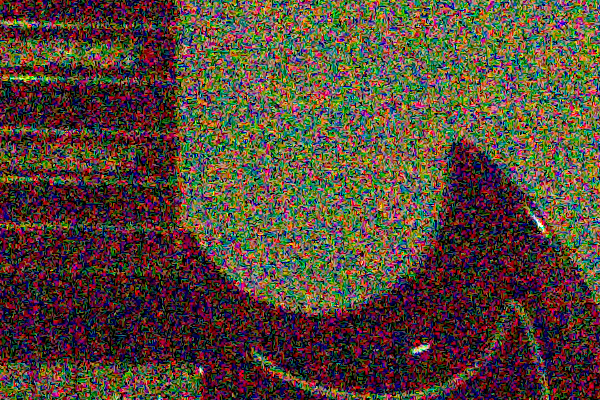 ISO=2500
ISO=65535
2025/5/6
7
Reinforcement Learning
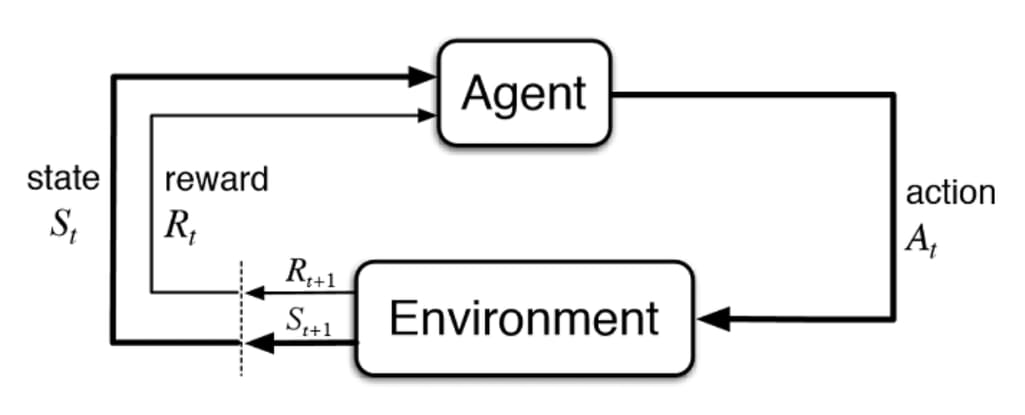 Image Source
2025/5/6
8
Reinforcement Learning
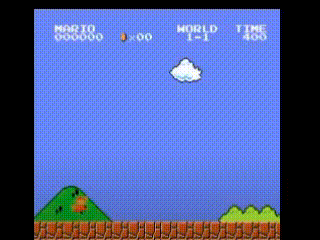 Image Source
2025/5/6
9
Introduce Paper
Paper title: Learning to Control Camera Exposure via Reinforcement Learning[1]
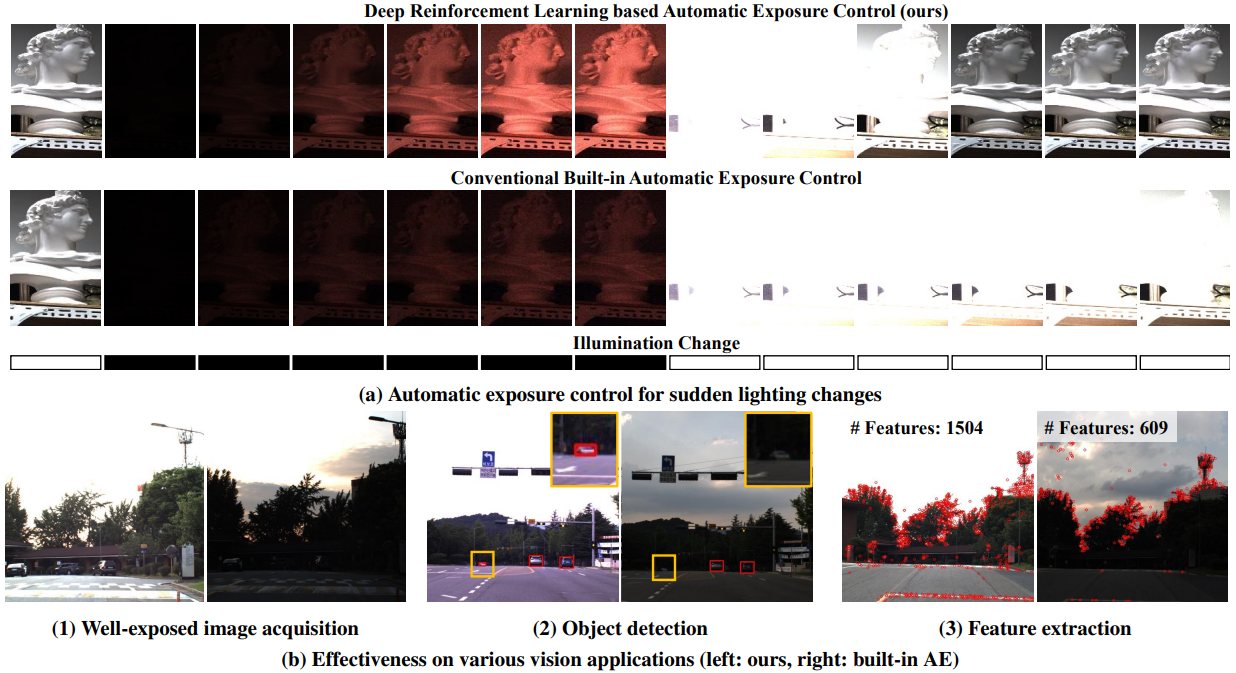 2025/5/6
10
Introduce Paper
RL training framework
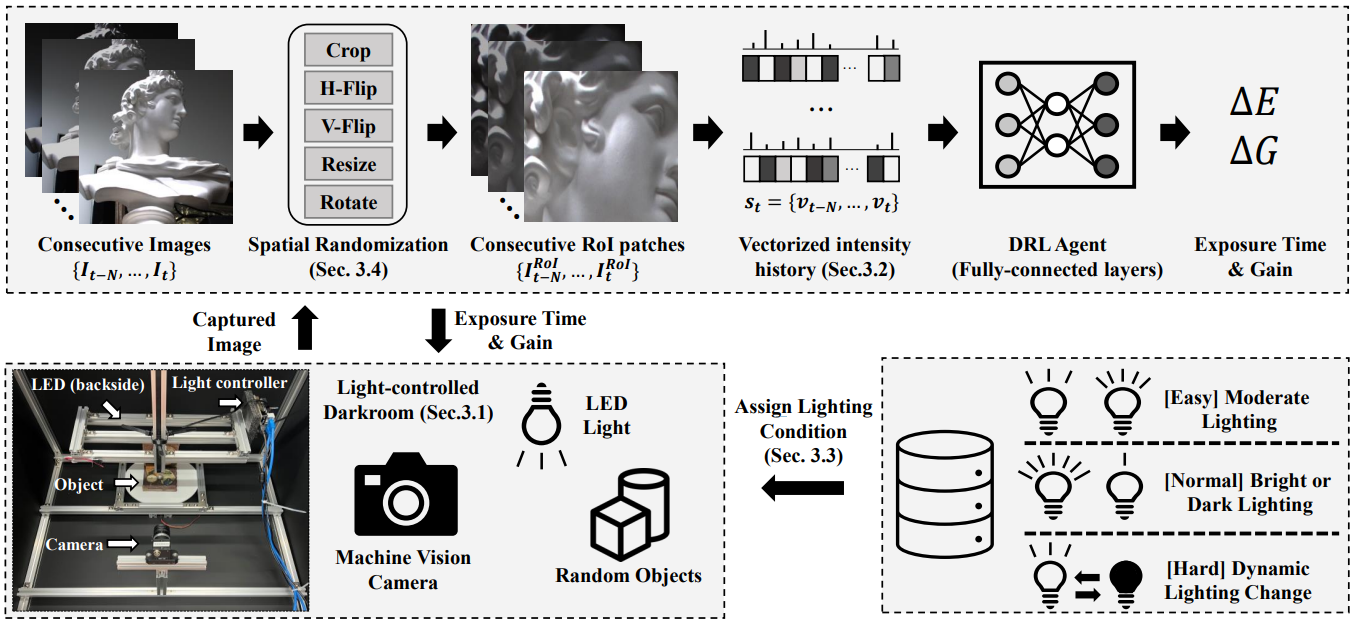 2025/5/6
11
Introduce Paper
2025/5/6
12
Introduce Paper
Soft Actor-Critic (SAC)
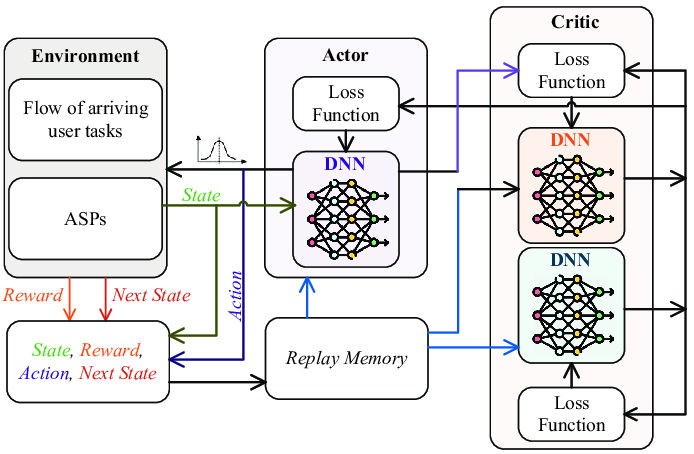 Image Source
2025/5/6
13
Introduce Paper
Soft Actor-Critic (SAC)

Advantages
穩定學習 
探索能力強
訓練樣本使用效率高

Limitations
演算法比較複雜
需要大量互動資料
對reward設計敏感
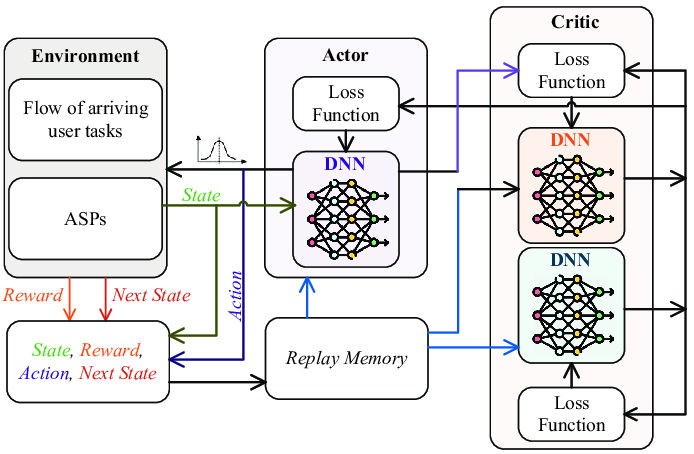 Image Source
2025/5/6
14
Introduce Paper
Training tricks

Curriculum Learning
分成三個難度等級，訓練時依據難度循序漸進。
Easy: 固定光照、亮度適中
Normal: 固定光照，但偏暗或偏亮
Hard: 動態光照變化(突然開關燈等光照劇烈變動的情況)

Spatial Domain Randomization
訓練時對每張影像隨機做cropping, flipping, rotation, resize等會影響空間結構，但不改變亮度的操作，藉此加強模型對環境的泛化能力。
2025/5/6
15
Introduce Paper
Result
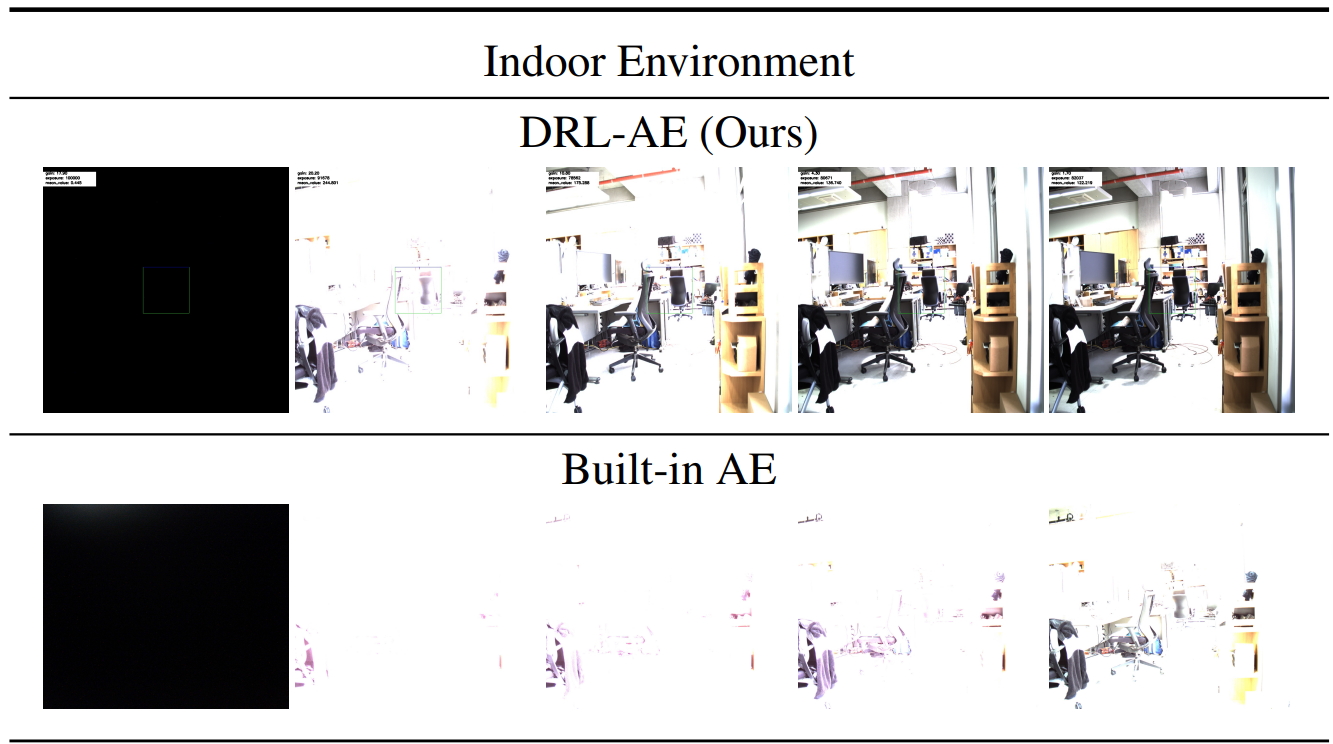 2025/5/6
16
Introduce Paper
Result
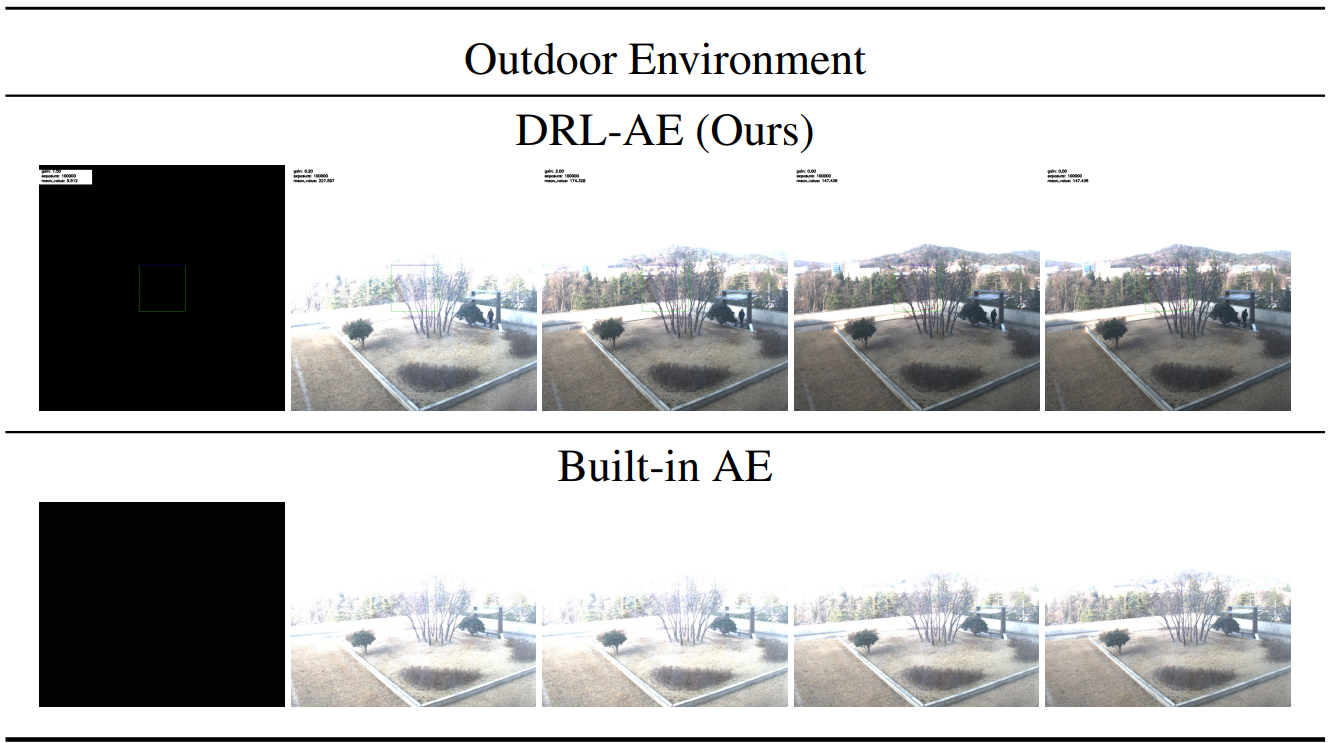 2025/5/6
17
Introduce Paper
Result
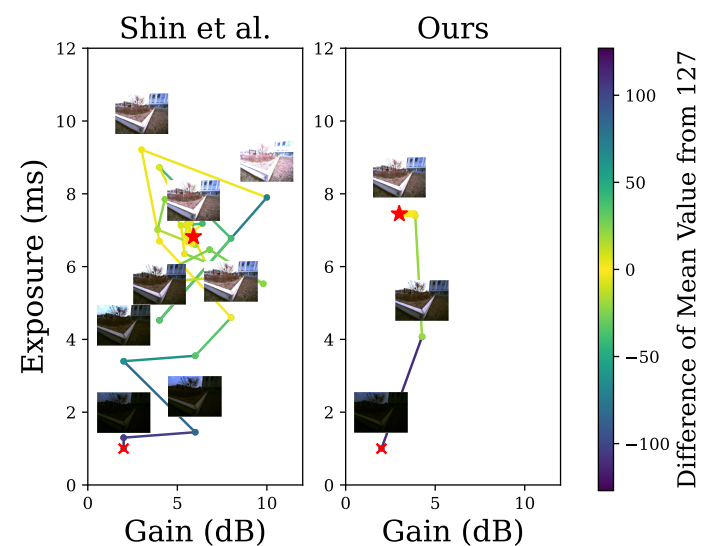 2025/5/6
18
Introduce Paper
Result
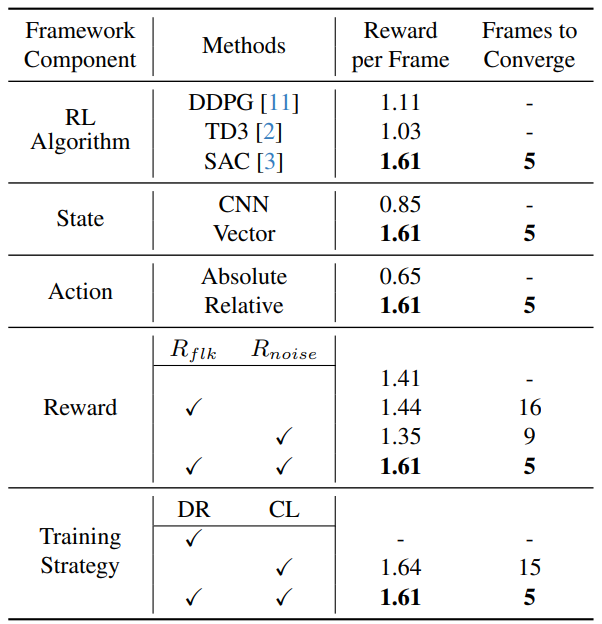 2025/5/6
19
Reference
[1]	U.Shin, J.Park, G.Shim, F.Rameau, andI. S.Kweon, “Camera Exposure Control for Robust Robot Vision with Noise-Aware Image Quality Assessment,” Jul.2019, [Online]. Available: http://arxiv.org/abs/1907.12646
[2]	K.Lee, U.Shin, andB.-U.Lee, “Learning to Control Camera Exposure via Reinforcement Learning,” Apr.2024, [Online]. Available: http://arxiv.org/abs/2404.01636
[3]	T.Haarnoja, A.Zhou, P.Abbeel, andS.Levine, “Soft Actor-Critic: Off-Policy Maximum Entropy Deep Reinforcement Learning with a Stochastic Actor,” Jan.2018, [Online]. Available: http://arxiv.org/abs/1801.01290
2025/5/6
20
Appendix
Appendix
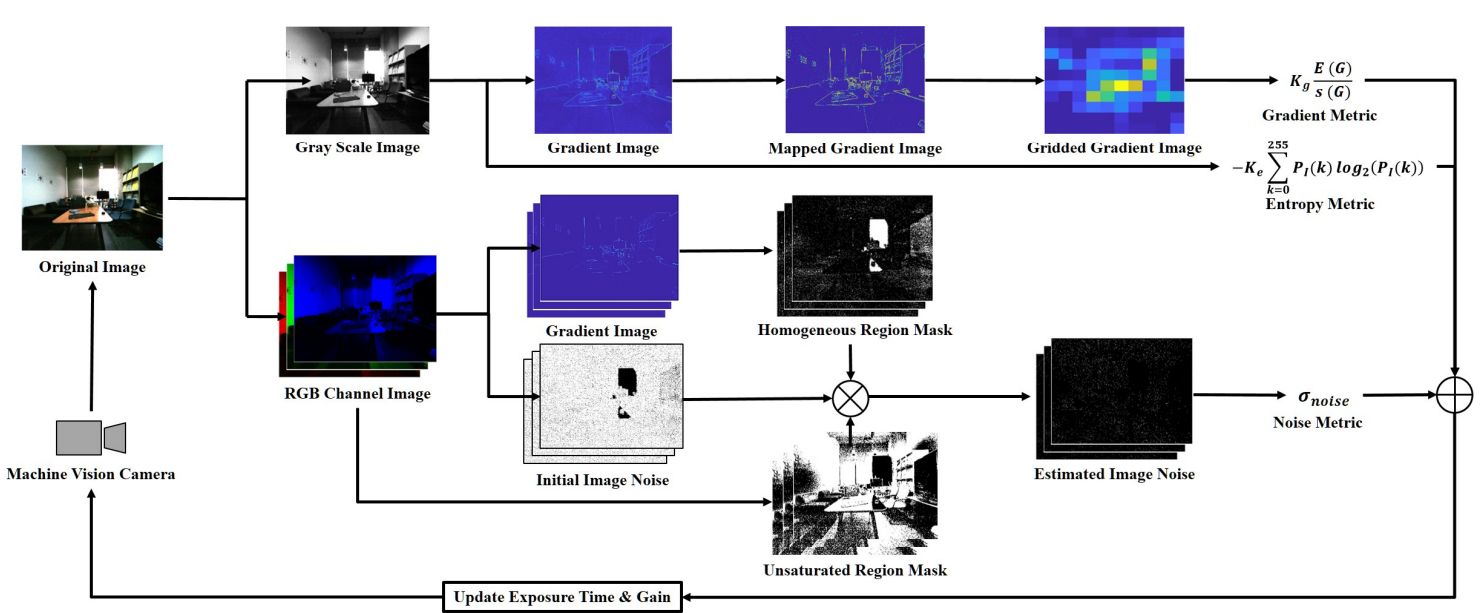 Image Source
2025/5/6
22